Community Assessment and Infectious Disease Management
PPP No. 8
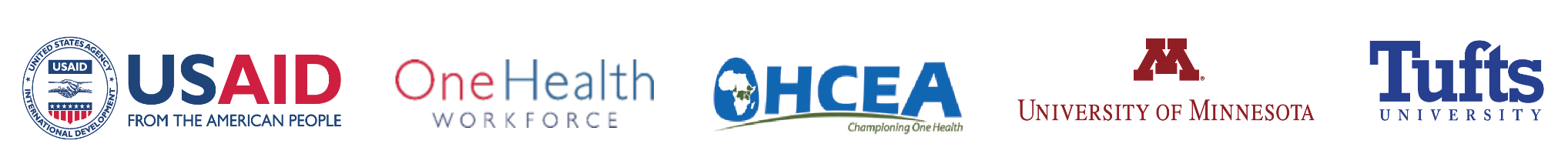 Working with your Team and Other People: Etiquette
Contributer(s): Fredrick I. Kindi
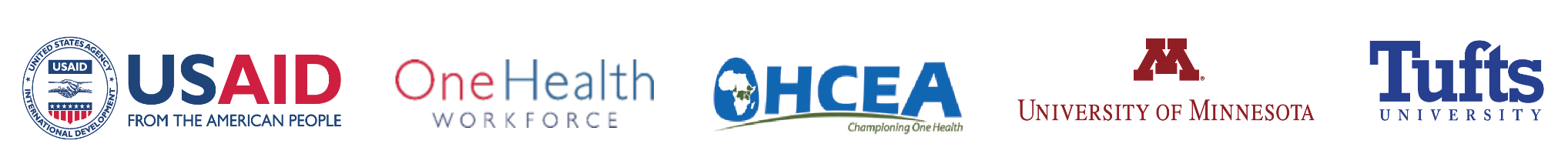 Etiquette
Meaning of Etiquette: 
It is a set of guidelines for politeness, good manners, and the kindnesses with which we should always treat each other
It is guidelines which control the way a responsible individual should behave in the society
It is the complex network of rules that govern good behavior and our social and community interactions!
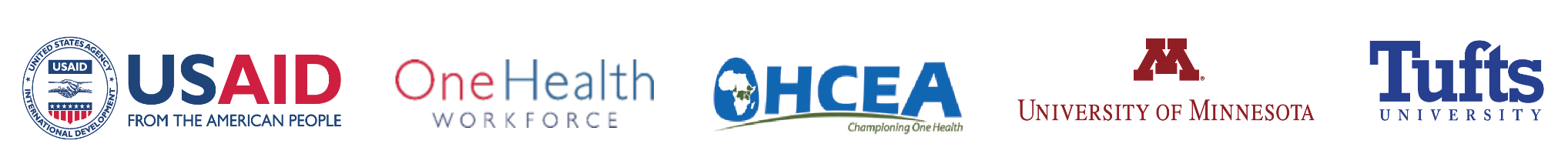 Etiquette (2)
In simpler terms etiquette is good behaviour which distinguishes human beings from animals.
Thus, it reflects our cultural norms, generally accepted ethical codes, and the rules of various groups we belong to. 
It helps us show respect and consideration to others and makes others glad that we are with them. 
Without proper manners, the customs of polite society would soon disappear and we would act more like animals and less like people.
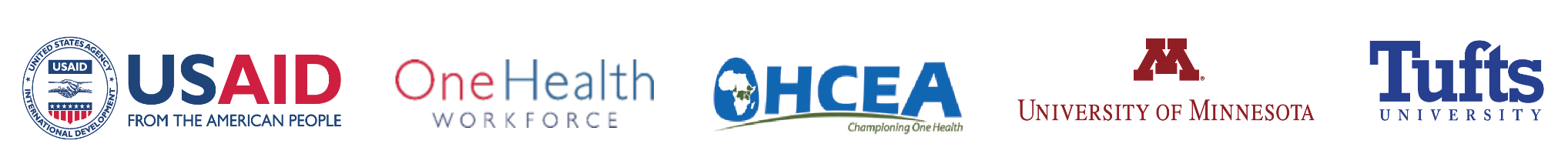 Evolving Nature of Etiquette
Etiquette is always evolving and changing as society changes.
Earlier times (Europe): the rules of etiquette were used for two purposes: 
to remind people of their own status within society 
to reinforce certain restrictions on individuals within that society.
Middle Ages and the Renaissance: etiquette dictated everything from how low a person of inferior rank had to bow to a person of higher rank
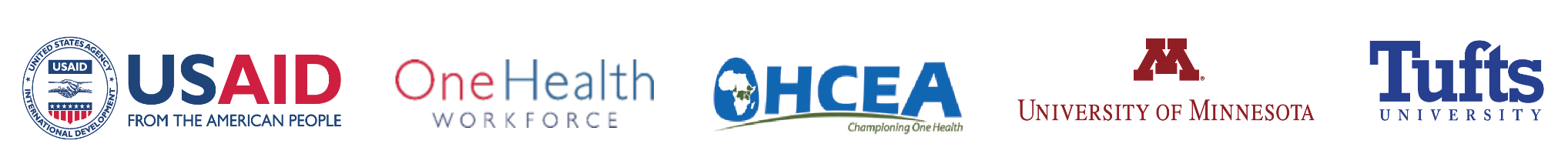 Evolution of Etiquette
These types of rules in earlier society were usually determined by the ruling classes because they served the purpose of making them more secure in their roles as the rulers of society. 
 Over the centuries, as society changes, etiquette has become a combination of good manners, common sense, and rules of conduct that reflect cultural norms and the rules of our society.  
It has less to do with who is in power and more to do with putting others at ease and an ethical code of conduct.
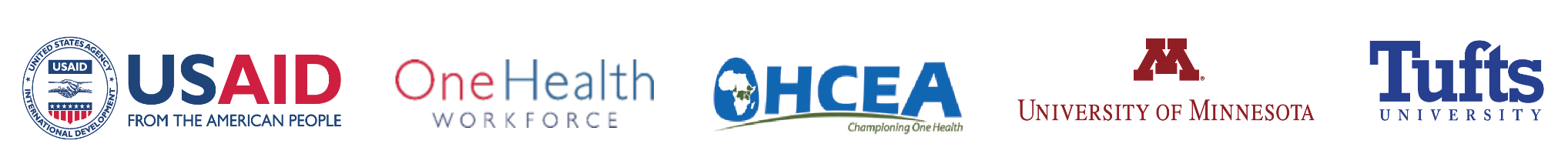 Evolution
Society and our culture are now changing so fast that it is hard for the rules of etiquette to keep up
Note that etiquette is meant to be a guideline, not a set of strict rules carved in stone. 
Those guidelines are developed using common sense, a sense of fairness, politeness, and above all, consideration for others.
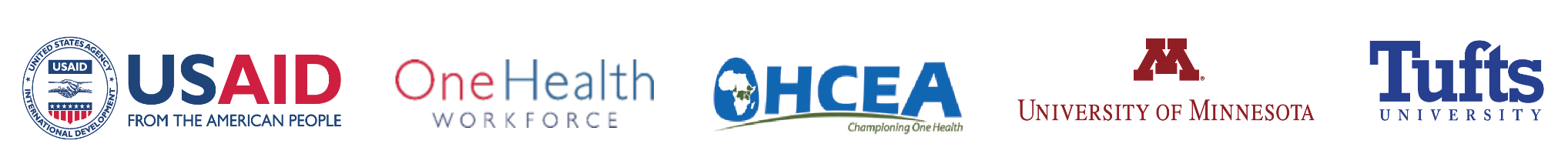 Importance of etiquette in today’s society
Etiquette makes one a cultured individual who leaves his mark wherever one goes. 
Etiquette teaches one the way to talk, walk and most importantly behave in the society. 
Etiquette is essential for an everlasting first impression. The way you interact with your superiors, parents, fellow workers, friends speak a lot about your personality and up- bringing.
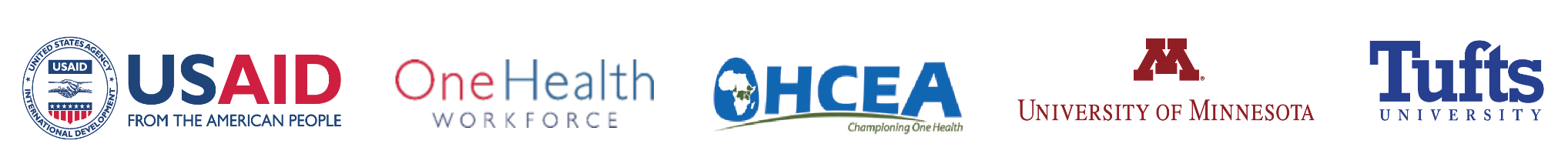 Importance …
Etiquette enables the individuals to earn respect and appreciation in the society. No one would feel like talking to a person who does not know how to speak or behave in the society. 
Etiquette inculcates a feeling of trust and loyalty in the individuals. 
It makes good first impressions. The first five to seven seconds after you meet someone are crucial. Your first impression lingers in the other person's mind long after you are gone.  If you use proper etiquette, that first impression will be a positive one.
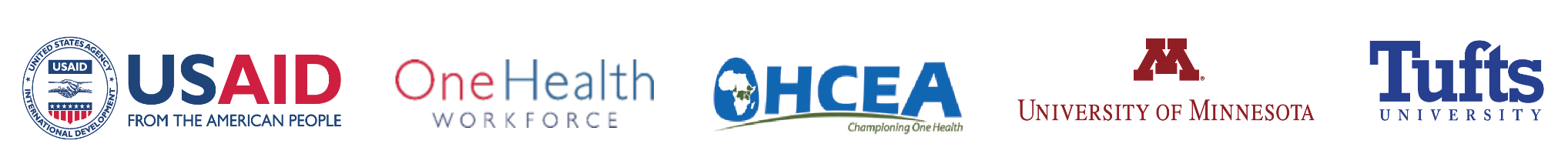 Importance …
It makes communication clearer. Etiquette enhances communication by breaking down barriers, not erecting them
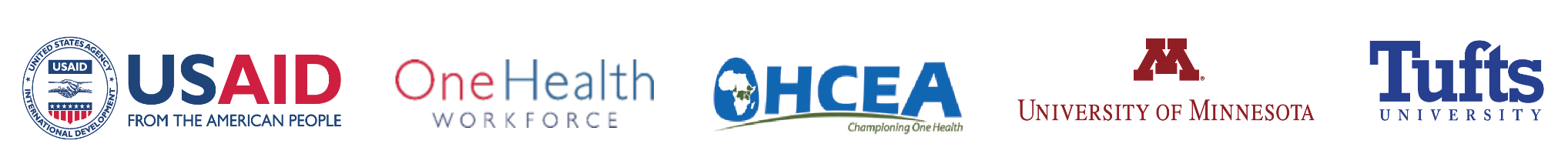 Types of etiquette
Social etiquette: how to behave in society
Meeting etiquette: behavior in meeting, seminar, presentation; don’t go to a meeting without a notepad & a pen; listen to what others say
Telephone etiquette: the way one speaks on the phone
Bathroom etiquette
Eating etiquette
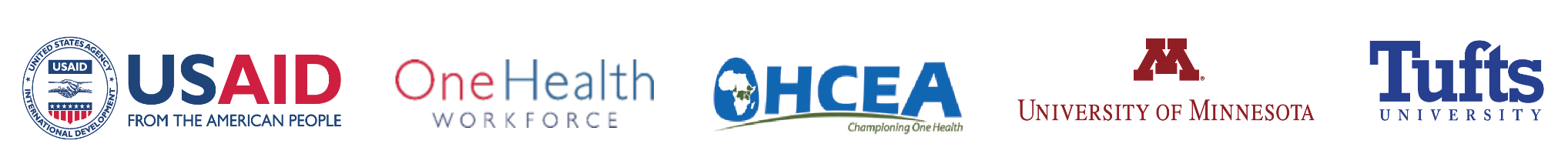 Community Entry, Stay, Exit & Return
Contributer(s): Justus Twesigye
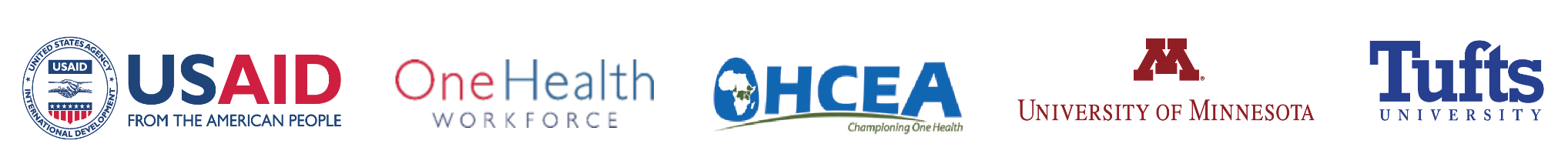 Tool Box or 10 Commandments
Dos and Don’ts

No simple tool kit is available for effective community entry, stay, exit and return
Be a good human being and an excellent learner
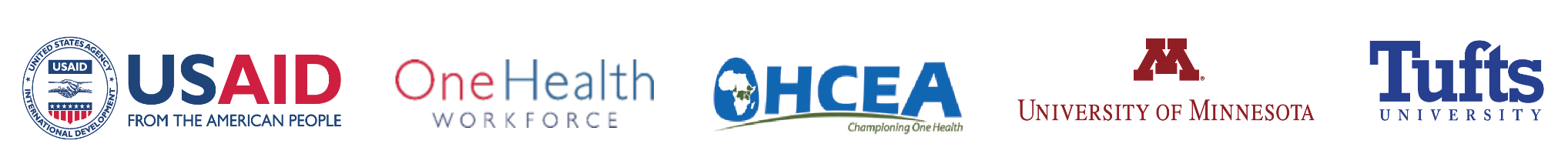 Language Translation
Dire Consequences?

A researcher sent a team of assistants to collect data in a community that was engaged in a protracted conflict over a forest reserve between community members and Government, Rumor had it that Government planned to send surveyors to demarcate land and to arrest encroachers on the forest reserves
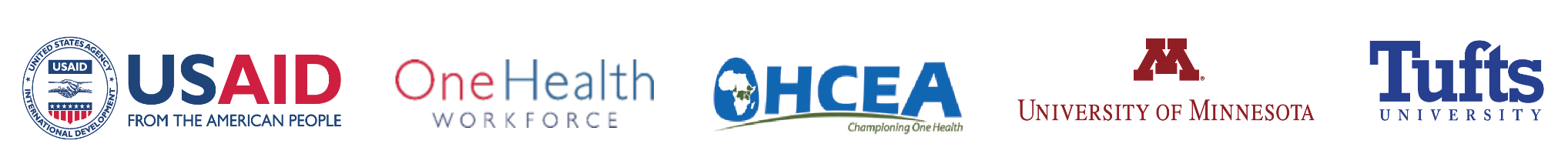 The research assistants grew up in the city, speaking English and therefore not fluent in the local language. They could not correctly translate the survey tool. When asked by the suspicious community members what they needed in the community, one research assitant stammered “turi aba surveyor; turenda …”
You can imagine what followed
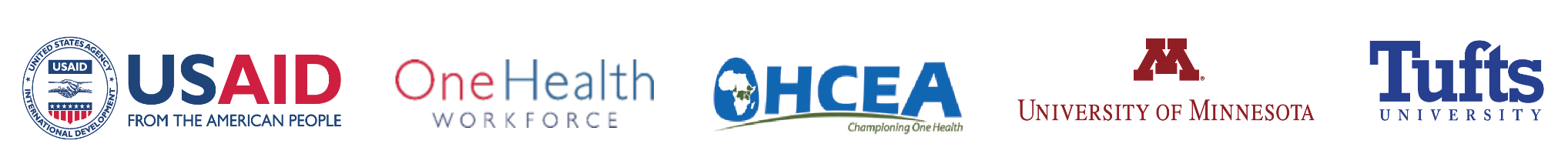 HALO EFFECT
First and last impressions matter more than other impressions
What really counts Vs what catches the eye
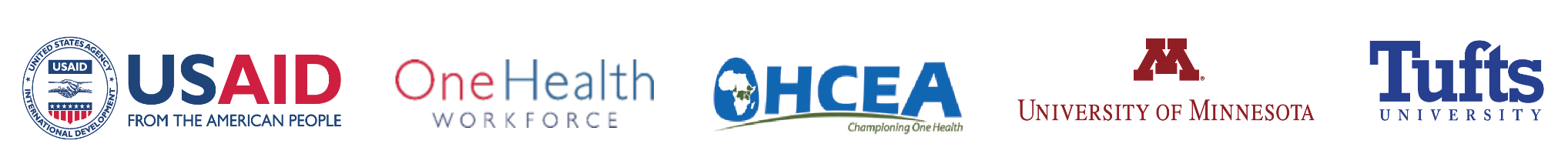 Tarmac Road Bias
Intervention areas are often selected because they are easily accessible by a car. Such areas are likely to be systematically different from those that are not accessible.
Rural development tourism which may involve e.g photo opportunities with “unusual people” and any other forms of opportunistic interactions.
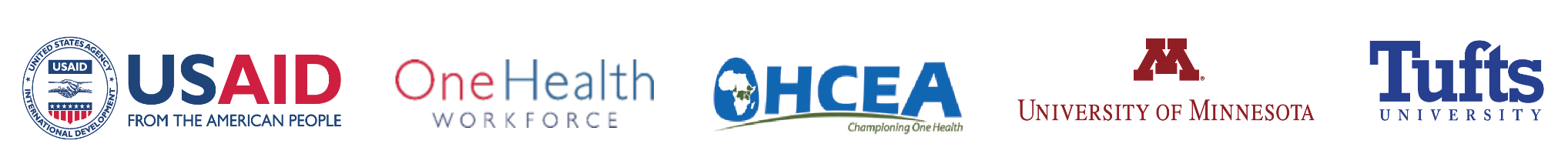 Assessment not Diagnosis
Assessment aims at understanding or knowing at a level greater that measuring and diagnosing, which are based based on medical or the positivistic model of a linear cause and effect relationship.
Assessment shifts from emphasis on problems to assets, capacity and problem-solving
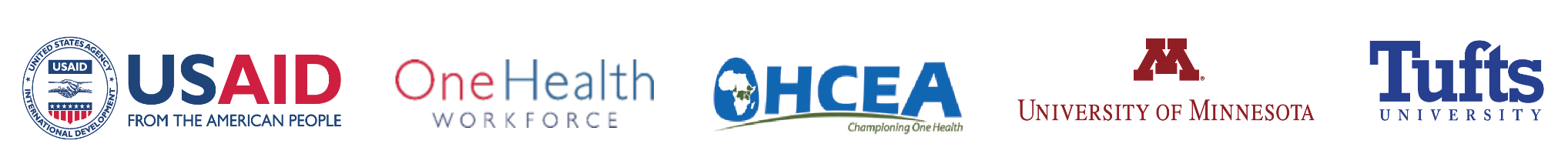 Intervene not interfere
Community health workers must run themselves out of jobs so that community members manage their daily lives
Community interventions may be intrusive and disruptive towards routines, and can also undermine community’s agency for self-determination and direction.
If you want man to eat fish for a day, give him fish and you want man to eat fish for the rest of his life, teach him how to fish
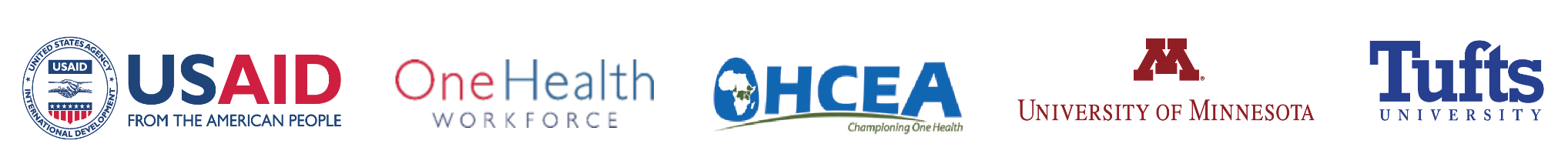 Community Participation
Empower communities to be in charge of their lives, promote social inclusion and solidarity.
Facilitate communities to be in charge of their own welfare
Beware of a rescuer’s fantasy
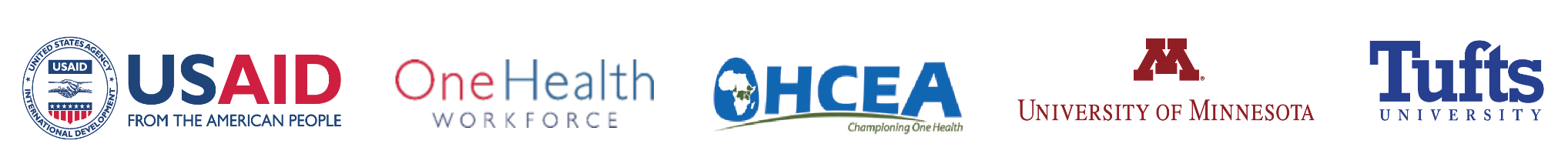 Self-fulfilling Prophecy
Community health workers are often inclined to find what they are looking for
People’s preconceived expectations and beliefs determine their behavior, thus, serving to make their expectations come true
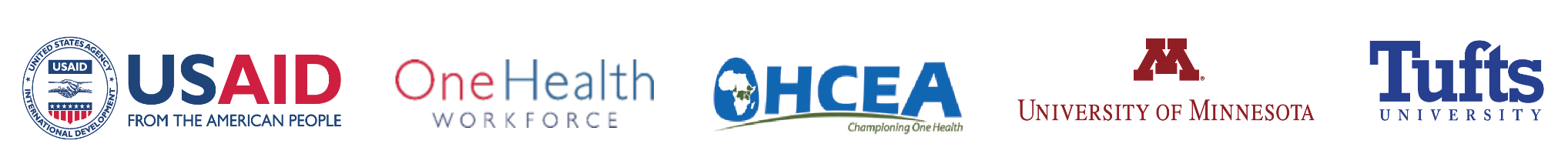 Critical Perspective and Consciousness
Community members need baskets and not packages of health interventions.
Community health workers should do more than providing technical interventions e.g by sharing with the community value commitments and societal goals
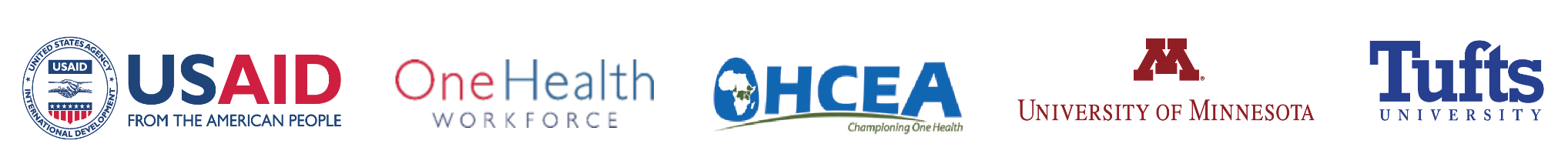 Diversity and Uniqueness
Tolerate differences especially between community health workers and community members
People may not share the same constructions of reality because of differences in ideologies, values and pragmatic interests
Be mindful of intra-group diversity eg age, gender, class differences which if not acknowledged may hinder teamwork and lead to burn out
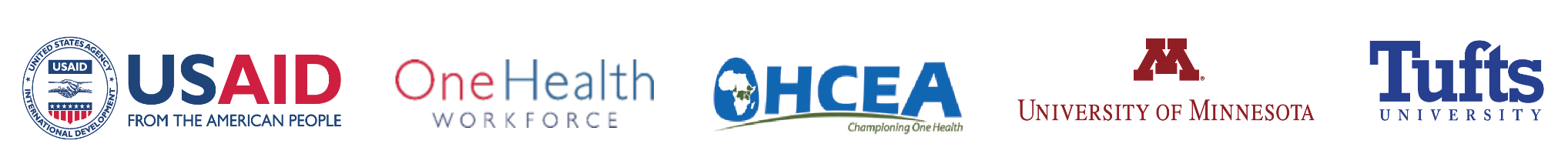 Respect and Responsiveness
Respect community members enough to seek and listen to their views
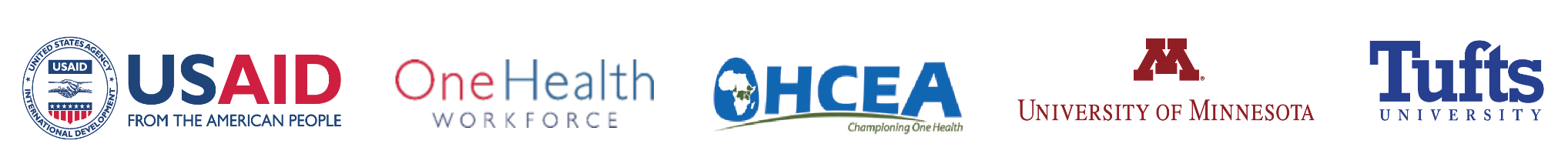 Community Engagement
Contributor(s): Fredrick Immanuel Kindi
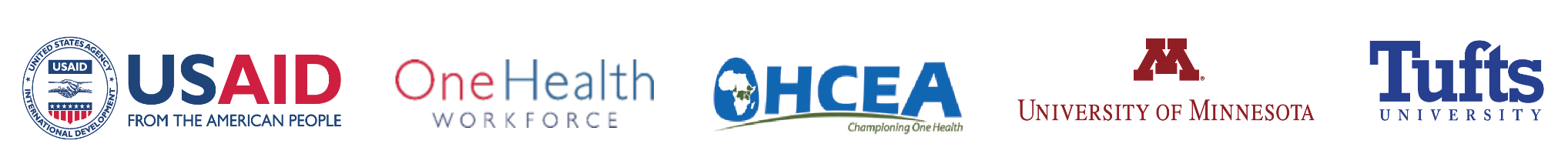 What is Engagement?
Engagement means many things including:

consultation
communication
public participation
working in partnership
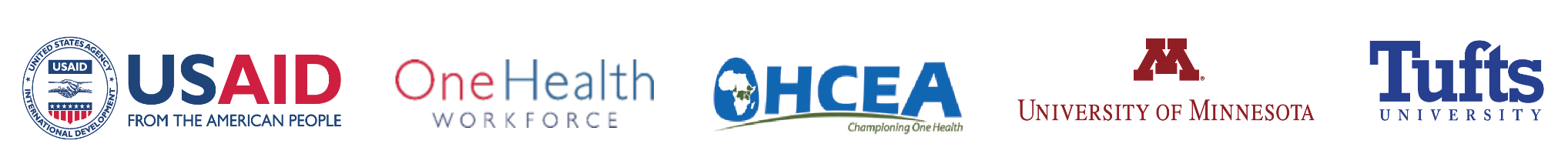 What is Engagement?
For our purposes, 'engagement’ is a generic inclusive term to describe the broad range of interactions between people. It can include a variety of approaches such as:
one-way communication or information delivery 
consultation 
involvement and collaboration in decision-making
empowered action in informal groups or formal partnerships
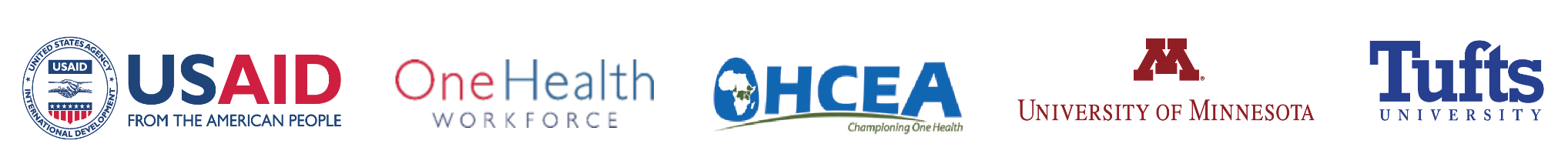 Community
Community' is a broad term used to define groups of people sharing something in common, either as stakeholders or interest groups, etc. 
A community may be:
a geographic location-where a particular group(s) of people stay 
a community of similar interest – education community, business community, etc
 a community of affiliation or identity – gay community, lesbian community, etc
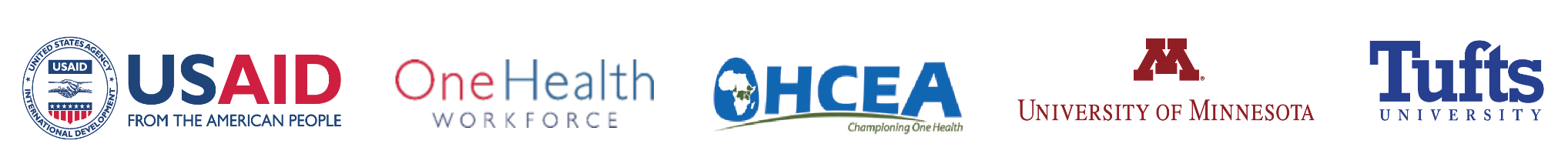 Community
Whether or not a community is defined geographically, it still has a geographic context -- a setting that it exists in. 
It is very important to understanding this setting.
You have to get to know its people -- their culture, their concerns, and relationships -- and to develop your own relationships with them as well.
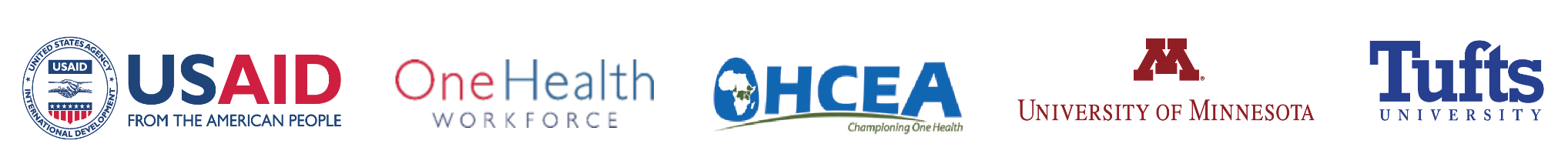 Issues to understand
Physical aspects. Topography, its size and buildings 
The physical properties also define the population: where they live, where they gather, the places that are important to them. The characteristics of those places can tell you a great deal about the people who make up the community.
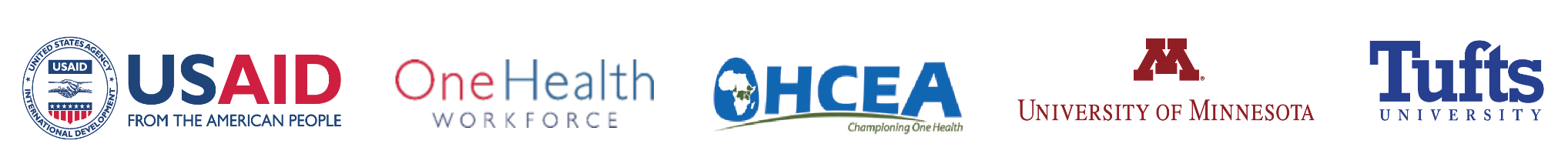 Issues to understand
Infrastructure. Roads, transportation (bicycles, mopeds , taxis, electricity, mobile telephone service.
Patterns of settlement, commerce, and industry. Communities reveal their character by where and how they create living and working spaces.
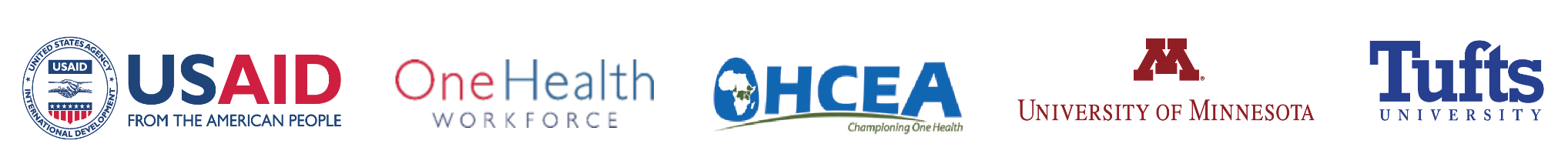 Issues to understand
Demographics.  It's vital to understand who makes up the community.  Age, gender, and ethnicity, marital status, education, number of people in household, language(s)
History. The history of the community can tell you about community traditions, what the community is, or has been, proud of, and what residents would prefer not to talk about.
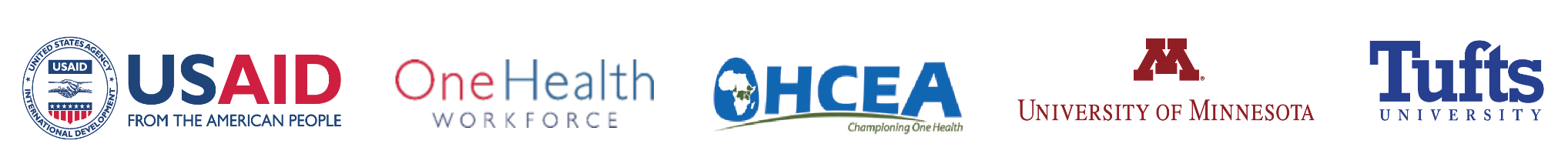 Issues to understand
Community leaders, formal and informal

Community culture, formal and informal. This covers the spoken and unspoken rules and traditions by which the community lives
Existing groups.  Most communities have an array of groups and organizations of different kinds -- faith groups, youth organizations, sports teams and clubs, groups formed around shared interests, etc
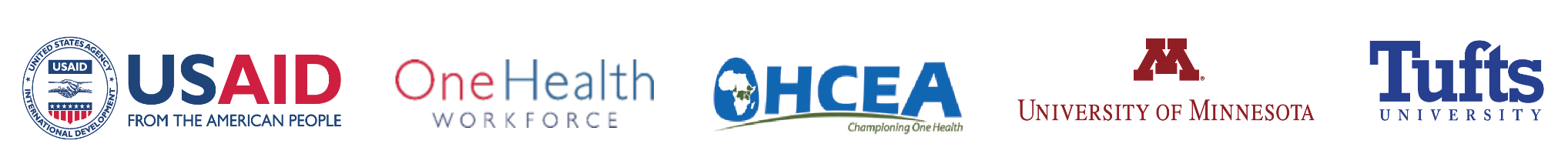 Issues to understand
Attitudes and values 
What does the community care about, and what does it ignore? What are residents' assumptions about the proper way to behave, to dress, to do business, to treat others? Is there widely accepted discrimination against one or more groups by the majority or by those in power?
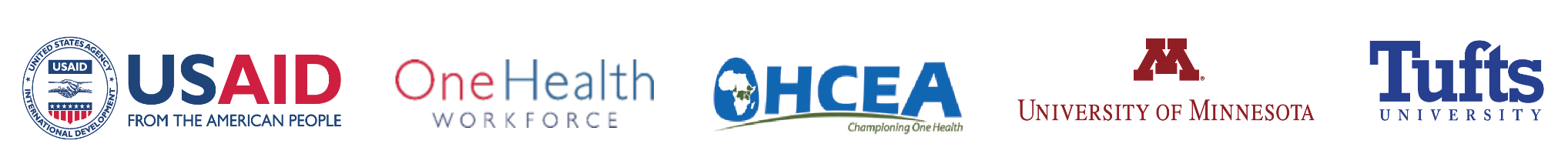 Importance of Taking Time to Understand the Community
Gaining a general idea of the community's strengths and the challenges it faces.
Capturing unspoken, influential rules and norms. For example, if people are divided and angry about a particular issue, your information might show you an event in the community's history that explains their strong emotions on that subject.
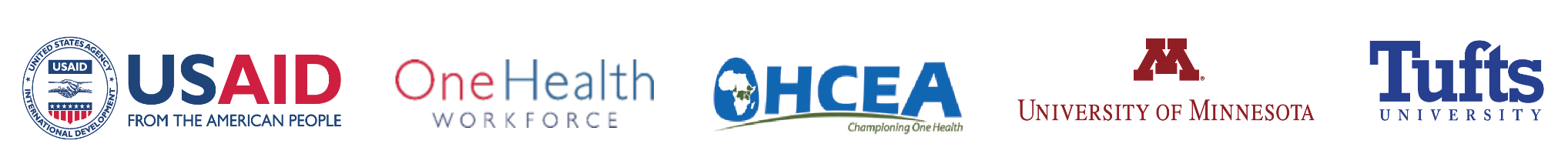 Importance of Taking Time to Understand the Community
Getting a feel for the attitudes and opinions of the community when you're starting work on an initiative.
Ensuring the security of your organization's staff and participants.
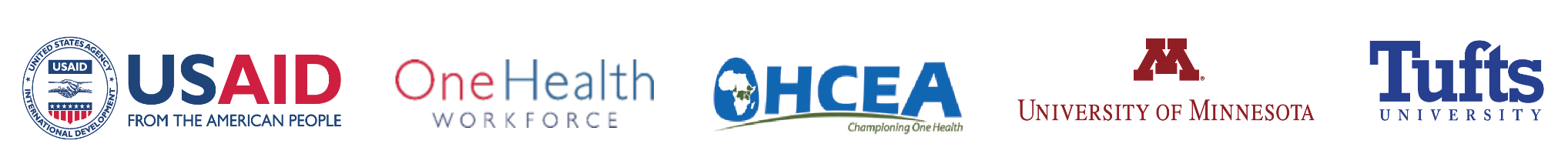 Importance of Taking Time to Understand the Community
Providing background and justification for grant proposals.
Knowing the context of the community so that you can tailor interventions and programs to its norms and culture, and increase your chances of success.
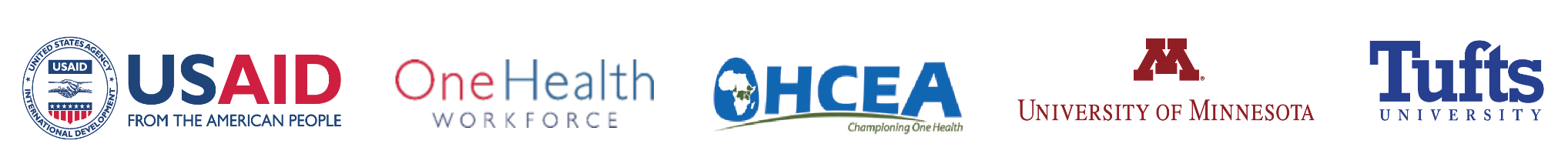 Community Engagement
A planned process with a specific purpose of working with identified groups of people, whether they are connected by geographic location, special interest, or affiliation or identify to address issues affecting their well-being.
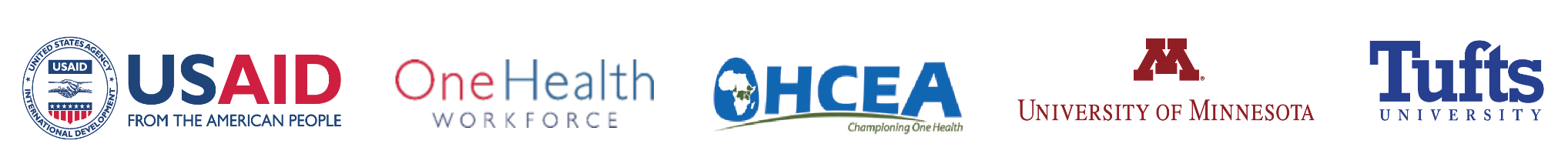 Form of community engagement
Informing the community of policy directions of the government.
Consulting the community as part of a process to develop government policy, or build community awareness and understanding.
Collaborating with the community by developing partnerships to formulate options and provide recommendations.
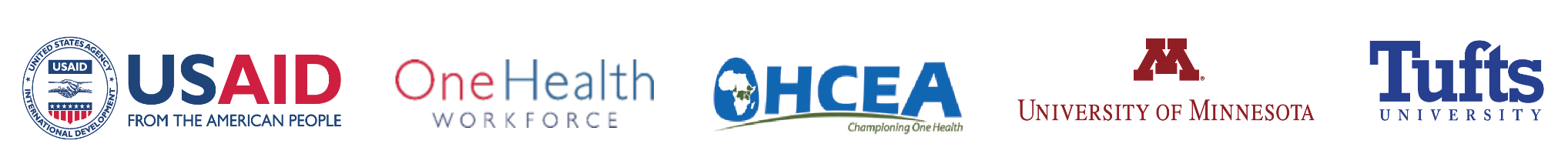 Planning To Engage With The Community
Informing the community of policy directions of the government.
Consulting the community as part of a process to develop government policy, or build community awareness and understanding.
Collaborating with the community by developing partnerships to formulate options and provide recommendations.
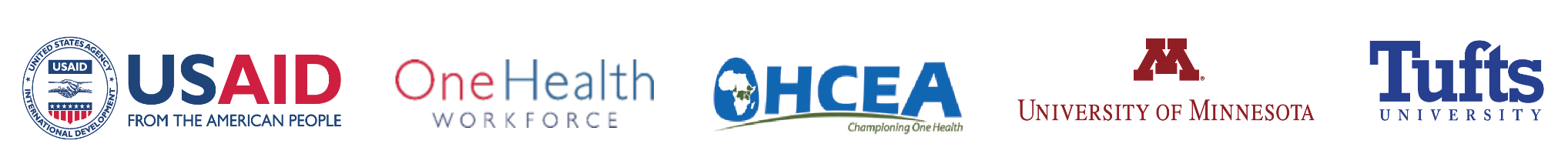 Identification of Stakeholders
It will be essential to utilise a range of mechanisms and avenues to identify all the relevant stakeholders. 
Mechanisms such as Local community development networks and support organisations should be involved in identifying community stakeholders, their particular interests and needs and how best to engage with them
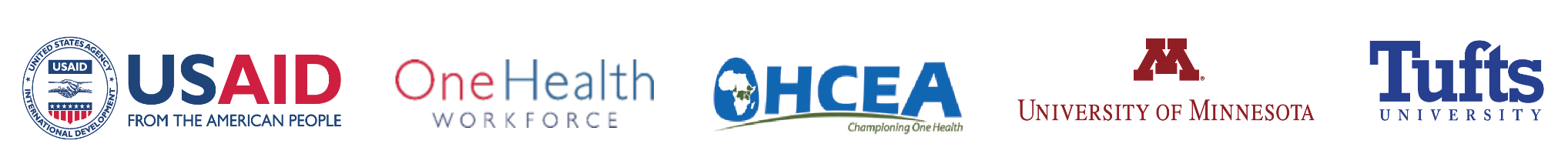 Range of stakeholders
Local Residents
A Community of Interest group
Faith Based Groups 
Ethnic and Cultural Groups
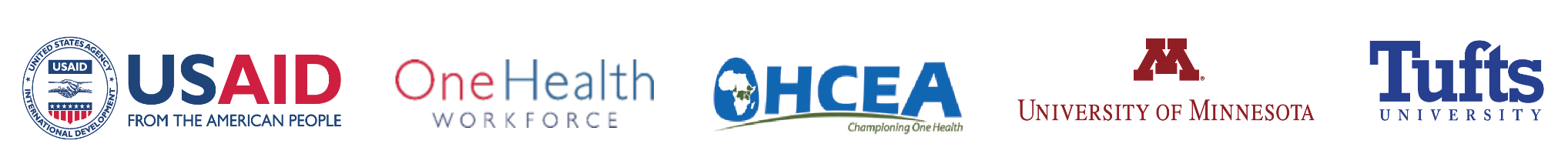 Principles Of Community Engagement
Be clear about the purposes and scope of the engagement and the populations you want to engage.
Become knowledgeable about the community’s culture, economic conditions, social networks, political and power structures, norms and values, demographic trends, history,.
Learn about the community’s perceptions of those initiating the engagement activities.
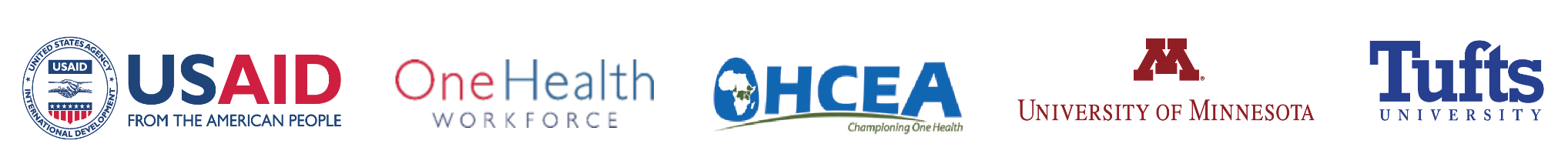 Principles Of Community Engagement
Go to the community, establish relationships, build trust, work with the formal and informal leadership, and seek commitment from community organizations and leaders to create processes for mobilizing the community. 
Remember and accept that collective self-determination is the responsibility and right of all people in a community. No external entity should assume it can bestow on a community the power to act in its own self-interest.
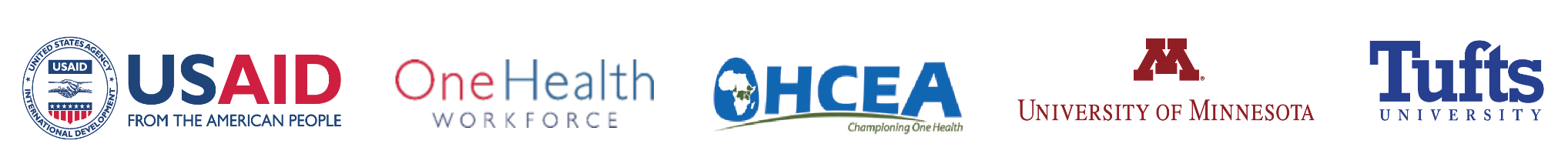 Principles Of Community Engagement
Partnering with the community is necessary to create change and improve health 
All aspects of community engagement must recognize and respect the diversity of the community. Awareness of the various cultures of a community and other factors affecting diversity must be paramount in planning, designing, and implementing approaches to engaging a community.
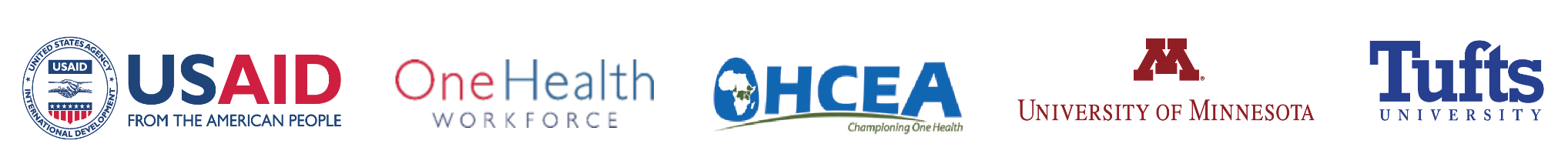 Principles Of Community Engagement
Community engagement can only be sustained by identifying and mobilizing community assets and strengths and by developing the community’s capacity and resources to make decisions and take action. 
Organizations that wish to engage a community as well as individuals seeking to effect change must be prepared to release control of actions or interventions to the community and be flexible enough to meet its changing needs.
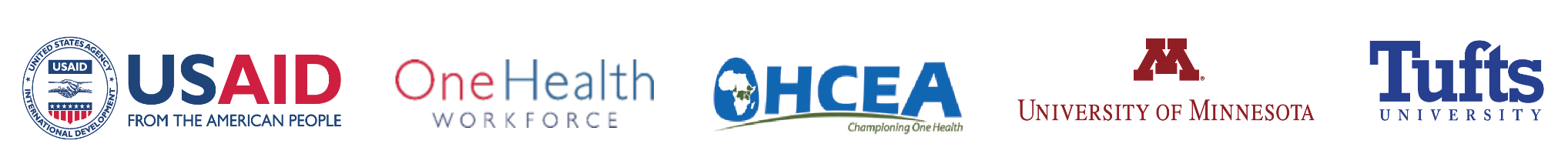 Principles Of Community Engagement
Community collaboration requires long-term commitment by the engaging organization and its partners
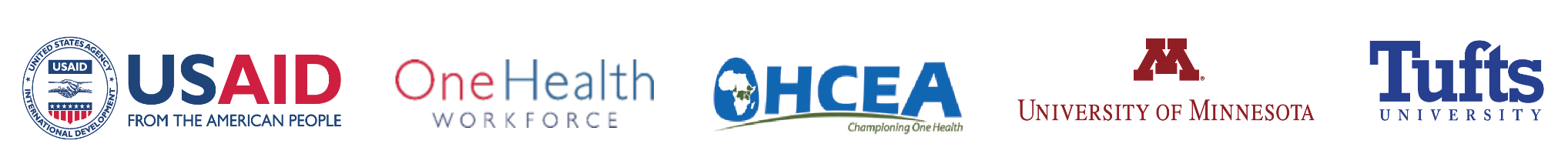 Participatory Methodologies
Contributer(s): Dr Brigitte Bagnol
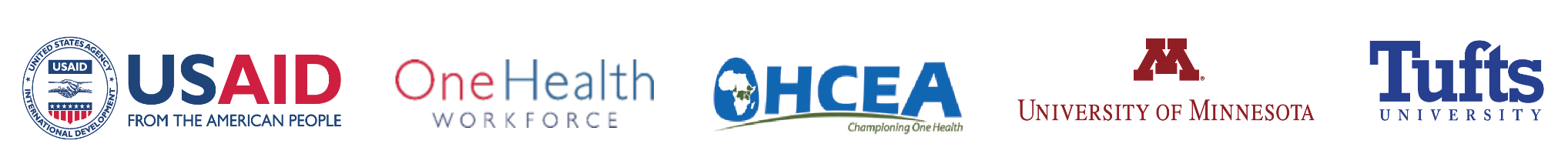 Participatory Rural Appraisal (PRA) incorporates the knowledge and opinions of rural people in the planning and management of development projects and programmes.
Participatory Epidemiology (PE) is the study with the stakeholders of the distribution and patterns of health-events, health-characteristics and their causes.
Participatory Impact Assessment (PIA) focuses on enabling the poor to voice their views about impact.
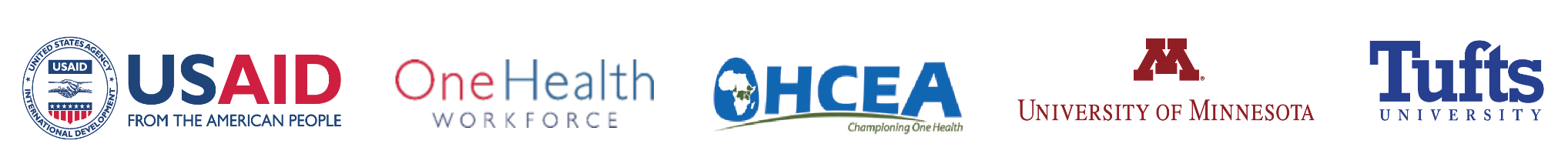 Why participatory methods?
It allows the development of a learning partnership with male and female respondents
It creates space for dialogue to assess the results and discuss how future activities and allocation of resources can be improved.
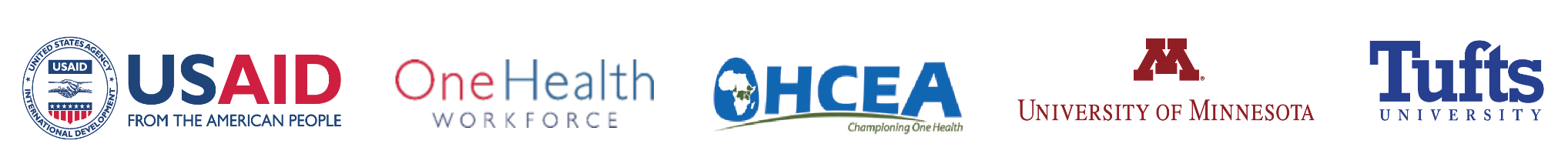 Why participatory methods?
It takes into consideration aspects which only can be identified by the participants/ stakeholders themselves
The more discussions around the nature and cause of a problem and possible solutions are carried out by the people, the more they organize themselves to carry out the activity and to analyze the results of their activities.
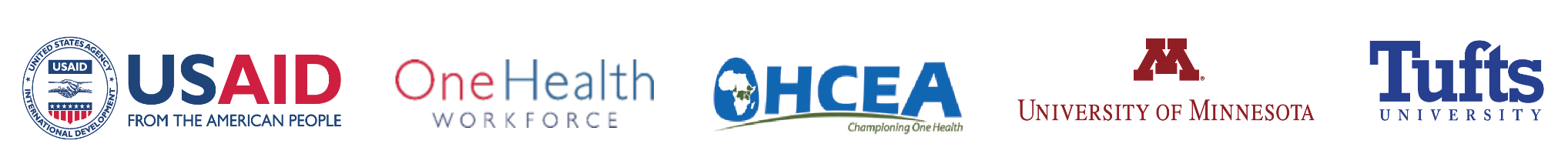 Some qualitative methodologies for community assessments:
Focus group discussion (FGD)
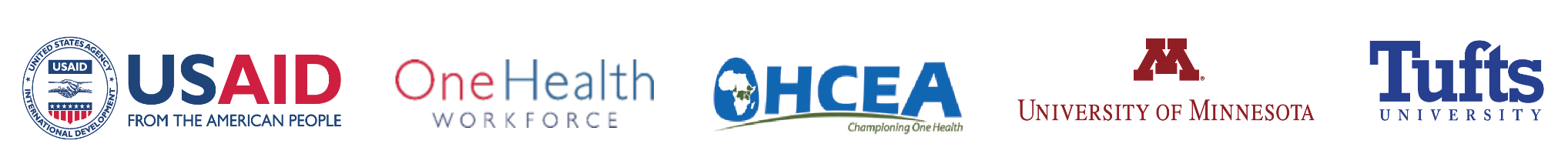 Focus Group Discussions (FGD)
Nancy Grudens-Schuck at al, Methodology Brief, Iowa State University, May 2004
Group interview – social semi-public methodology
A methodology used to generate valid information important to the advancement of programs, communities, programs and organisations
Social research tool; qualitative 
a commitment to rigorous collection of high quality data and honest reporting
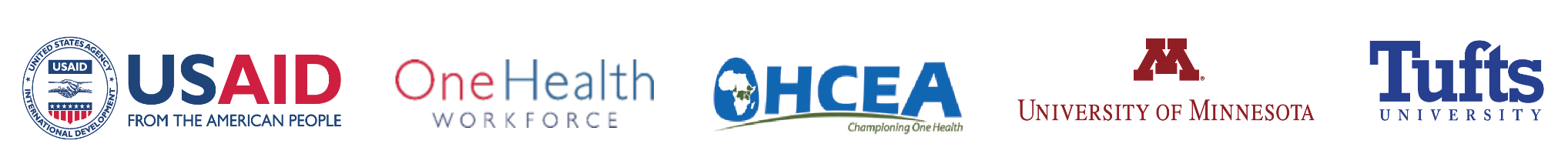 FGD
Naturalistic

Participants generally are allowed to say anything they’d like in focus groups sessions 
Learn about meaning about the facts: Researcher listens not only for the content of focus group discussions, but for emotions, ironies, contradictions, and tensions.
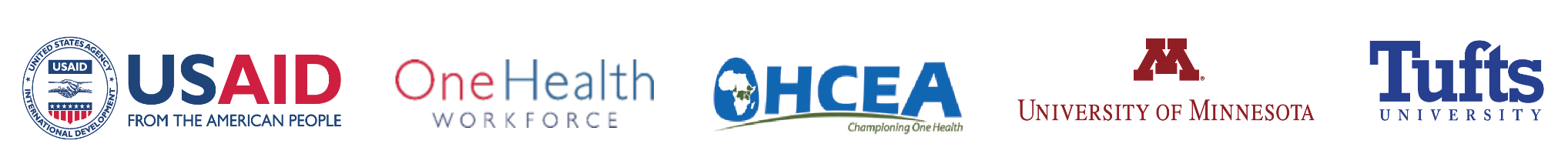 Purposes
Insight not rules - about human behaviour; gives meaning to facts
Social not individual – group interivew; social, semi-public methodology; portrays combined local perspectives
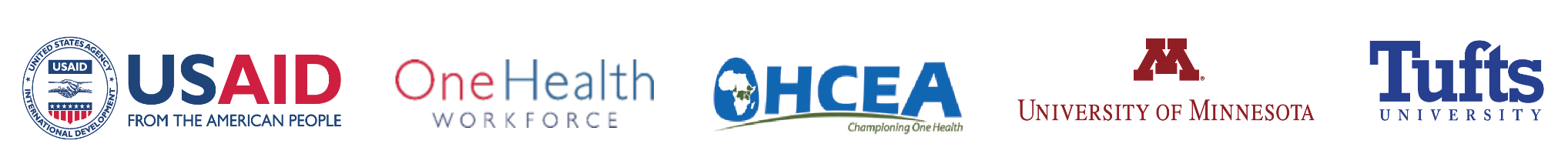 Procedures
Homogenous not diverse – elicit many, diverse viewpoints
Group with similar characteristics according to a specific criterion depending on type of community and topic of FGD; group size: – min: 10-12; max 20-25;
Incentives eg refreshments, transport refund
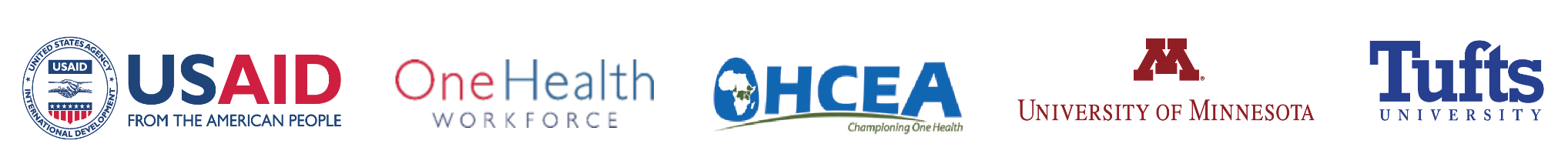 Procedures
Flexible not standardised
Strives to produce good conversation on a given topic; balance between needs of participants and staying focused
Usually 2-hr session
Uses interview guide – relax, open up, think deeply and consider alternatives – question flow from general to specific for openness and to avoid bias
Usually audio taped and transcribed
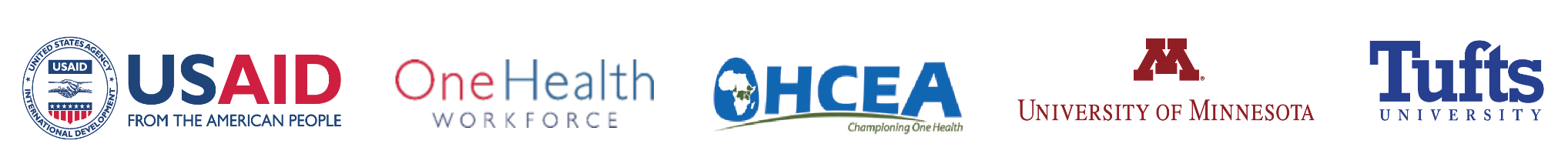 Procedures
Warm not hot

The topic can be warm but not hot to avoid conflict; be aware that people strive to be polite; they are adept at changing the subject away from pvertly private matters
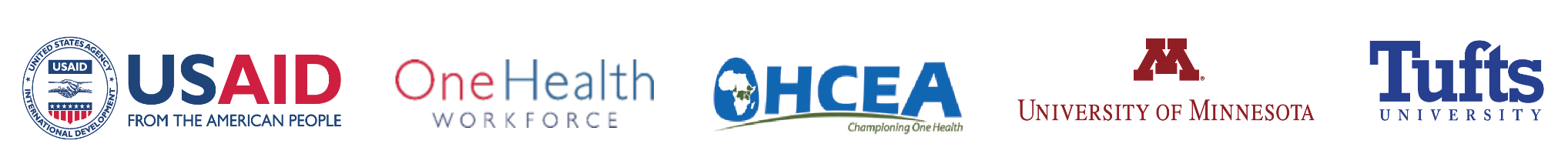 Results/ Reporting
Relies on words of participants, not numbers – qualitative
Features patterns/ themes/ perspectives
Use of specific methods to analyse patterns in spoken language
Reports actual statements from real people
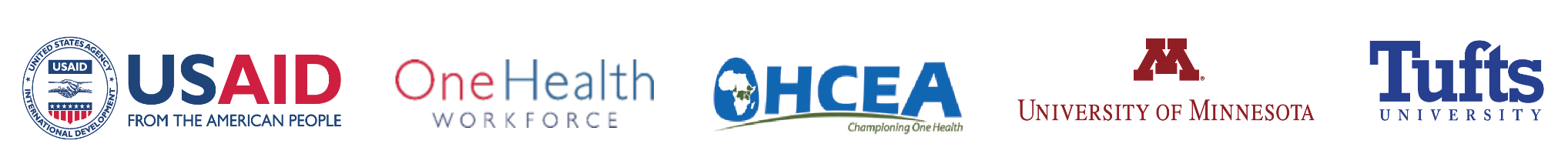 Some Limitations
Comprehensive measurement pf knowledge and perspectives of individuals
Sensitive topics that produce strong feelings eg sex , domestic violence etc and other behavioral issues (which require indiv expereinces) tend to produce not-so-relaible data
Representativeness of the expressed views
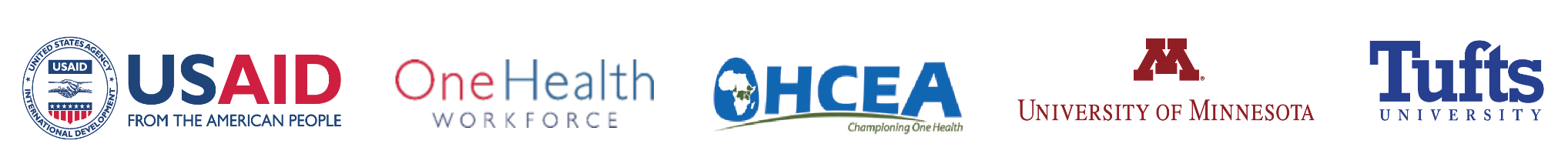 Some Limitations
Not reliable technique for determining an individual’s authentic viewpoint – limited by social norms
Noisy social environment
assess an individual’s understanding of content matter, assess their knowledge in a quiet setting on an individual b
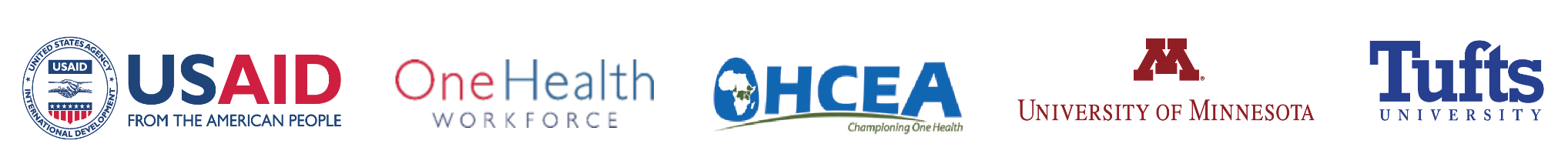 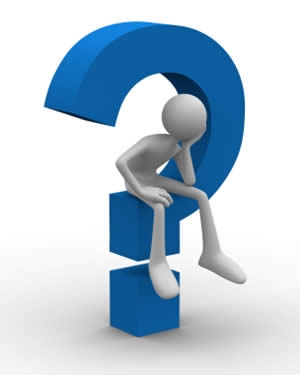 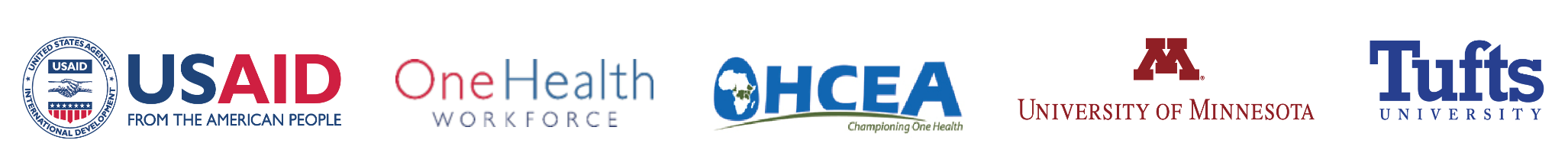